Solutions
They’re baaaaaaaack!
What is a solution?
Talk to your neighbor and try to come up with a definition.
Definitions
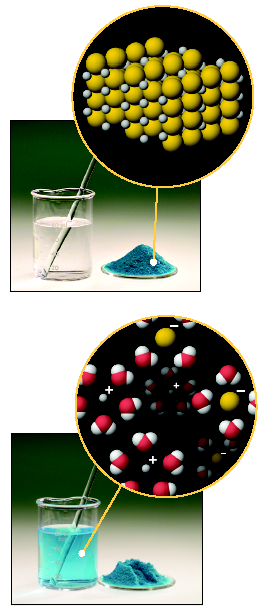 A solution is a homogeneous mixture of 2 or more substances 

-consistent throughout
Parts of a Solution
SOLUTE – the part of a solution that is being dissolved (usually the lesser amount)
SOLVENT – the part of a solution that dissolves the solute (usually the greater amount)
Solute + Solvent = Solution
Solubility 
The amount of solute that dissolves in a specific amount of solvent. 
Expressed as grams of solute in 100 grams ( or ml) of solvent water.
		 Grams of solute
		 100 g/ml water
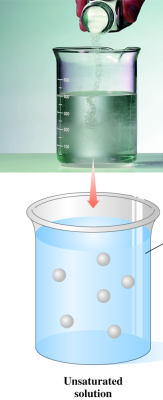 Types of Solutions
Unsaturated
Contain less than the maximum amount of solute. 
Can dissolve more solute.
Dissolved solute
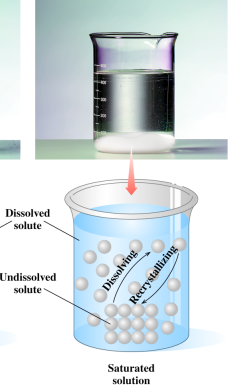 Types of Solutions
Saturated

Contain the maximum amount of solute that can dissolve.  
Has undissolved solute at the bottom of the container.
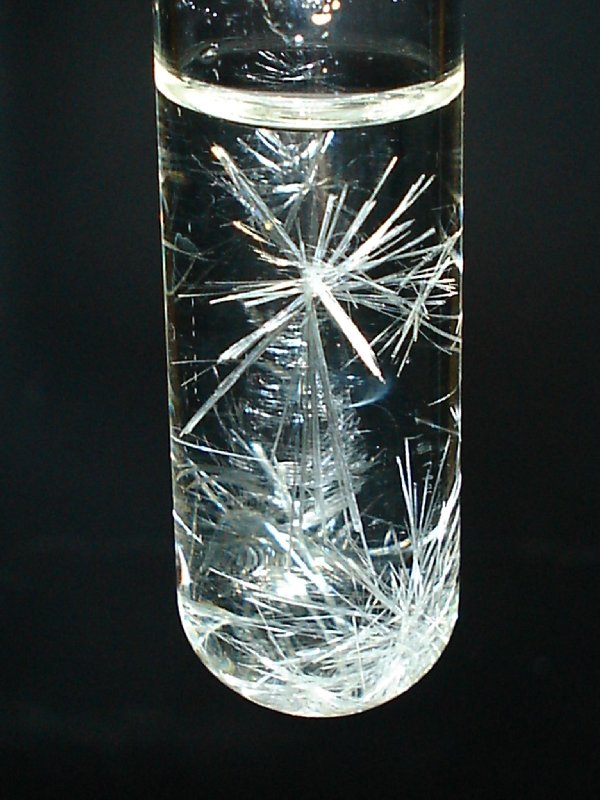 Types of Solutions
Supersaturated

An unstable solution that contains an amount of solute greater than normal.
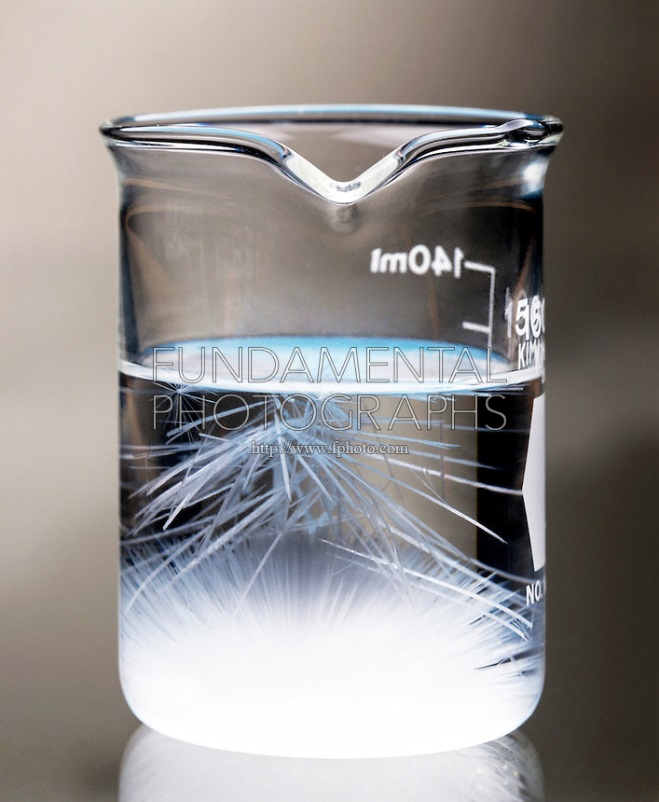 Learning Check
At 40C, the solubility of KBr is 80 g/100 g H2O.
Identify the following solutions as either saturated, 
unsaturated, or supersaturated.

	A.  60 g KBr added to 100 g of water at 40C.

	B.  120 g KBr added to 200 g of water at 40C.

	C.  75 g KBr added to 50 g of water at 40C.
Saturated
Solubility Curve
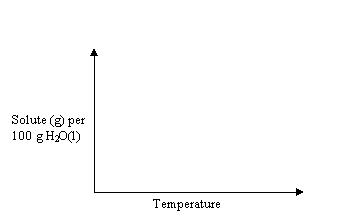 Supersaturated
Unsaturated
Solubility Curve
Any point on a line represents a Saturated Solution. 

Example
At 90oC, 40 g of NaCl(s) in 100g H2O(l) represent a saturated solution.
In a saturated solution, the solvent contains the maximum amount of solute.
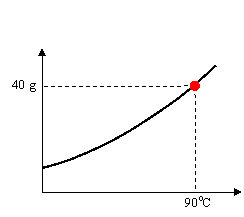 Solubility Curve
Any point below a line is an Unsaturated Solution.
In an unsaturated solution, the solvent contains less than the maximum amount of solute.
Example
At 90oC, 30 g of NaCl(s) in 100g H2O(l) represent an unsaturated solution. 
How much is required to saturate the solution?
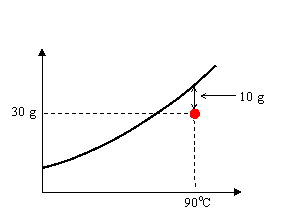 Solubility Curve
Any point above a line is a Supersaturated Solution
In a supersaturated solution, the solvent contains more than the maximum amount of solute. A supersaturated solution is unstable and the excess amount can precipitate or crystallize.
Example
At 90oC, 50 g of NaCl(s) in 100g H2O(l). 
How much will NaCl(s) will precipitate?
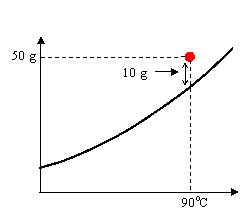 Solubility Curve
Any solution can be made saturated, unsaturated, or supersaturated by changing the temperature.
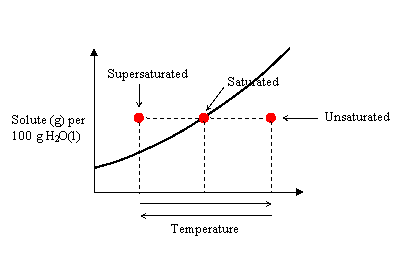